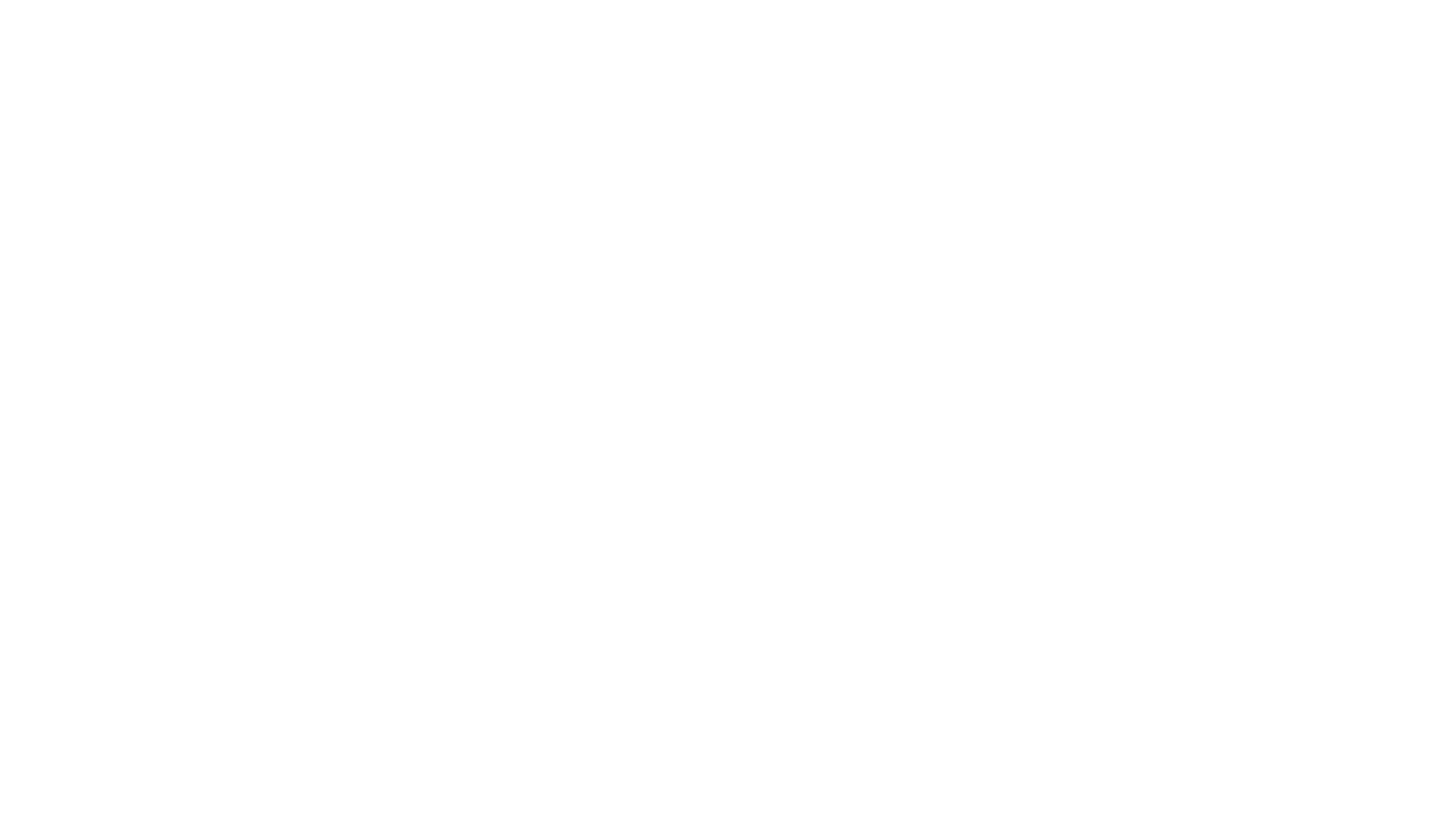 OlimpiadasMatemáticas
Francisco José Álvarez López
Profesor de matemáticas del Instituto Siete Colinas
DOI: 10.5281/zenodo.3739572
Es crucial que no pares de hacerte preguntas. Hay que ser curioso para mantener este mundo a flote.
Albert Einstein
Preguntas
¿Qué son las matemáticas?
¿Para que sirven las matemáticas?
¿Como se enseñan en las aulas? ¿Se hacen problemas o no?
¿Por qué hay que cambiar la forma de hacer aritmética?
¿Qué son las matemáticas?
¿Por qué se puede hablar de matemática o matemáticas con el mismo sentido?
¿Qué son las matemáticas?
¿Por qué se puede hablar de matemática o matemáticas con el mismo sentido?

La matemática es el conocimiento social o cultural que estudia las cantidades, los entes abstractos y sus relaciones, así como las formas y la lógica de elementos.

Por esto, todas las sociedades han tenido sus propias matemáticas.
La matemática maya, la matemática romana, la matemática árabe…
Diferentes tipos de multiplicación
¿Para que sirven las matemáticas?
El hombre anumérico de 1990

ensayo que versa sobre los problemas de la sociedad actual para entender las matemáticas en el contexto de la vida diaria. Y que explica cómo el común de los ciudadanos tiende a malinterpretar lo que ve y oye.

John Allen Paulos 
profesor en la Universidad Temple de Filadelfia
¿Para que sirven las matemáticas?
¿Como se enseñan en las aulas?
¿Como se enseñan en las aulas?
¿y esto que estamos haciendo para que me sirve a mí?
Ejemplo de un ejercicio sin utilidad
Puentes de Kögnigberg (Kaliningrado)







¿Es posible elegir un recorrido que nos permita pasar una única vez por cada uno de los siete puentes sobre el río Pregel?
Ejemplo de un ejercicio sin utilidad
Leonhard Euler en 1736 lo plantea de forma diferente.

 ¿qué tipo de figuras podemos dibujar sin levantar el lápiz del papel?
Puentes de Kögnigberg (Kaliningrado)







¿Es posible elegir un recorrido que nos permita pasar una única vez por cada uno de los siete puentes sobre el río Pregel?
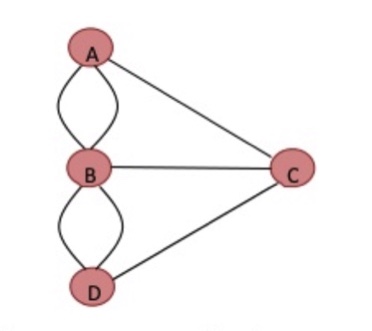 Aplicaciones de la teoría de Grafos
Globoflexia
Muy importante en las ciencias de la computación.

Ingeniería de comunicación .

Programación de exámenes en una institución educativa.

Programación de horarios en una entidad cualquiera.

Programación de distribución de servicios públicos (recolección de basuras en una ciudad, red de acueducto, de alcantarillado y de gas)
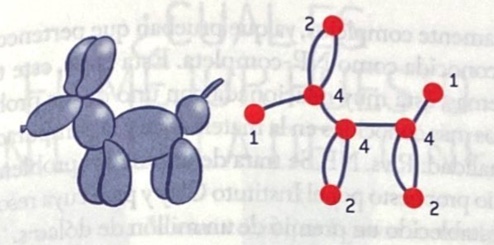 ¿Cómo se enseña matemáticas en las aulas?
En todos los niveles se tiende a una enseñanza procedimental, esto nos lleva a afirmaciones como:

EJEMPLOS:
¿en este problema se suma o se resta?

Yo no se que es un límite pero se hacerlo.
¿Se hacen problemas o no?
Hay que diferenciar:
Ejercicio: es una tarea de reproducción para cuya respuesta una persona dispone de una rutina o un método para obtener la solución.

Problema: tarea matemática escolar cuyo resolutor no conoce un procedimiento estándar y quiere encontrar dicha solución.

Enigma: tarea que resulta incomprensible, debido a que se carece de la información para poderla resolver.
¿por qué hay que cambiar la forma de hacer aritmética?
La matemática es la reina de la ciencia, y la aritmética la reina de la matemática.


Johann Carl Friedrich Gauss
Beneficios del método ABN
Es un método que se adapta a los niños y no a la inversa. 

Promueve la creatividad de los niños y permite adelantarse a aprendizajes más avanzados y de cursos posteriores. 

Eleva la autoestima del niño dado que puede comprender aquello que hace con las matemáticas y aplicarlas a su realidad cotidiana.

Las matemáticas pueden convertirse en un juego y un desafío.